Understanding CSS Essentials: Layouts
3.2. Arrange user interface (UI) content by using CSS.
Agenda
1
The User Interface
2
The CSS Box Model
3
The Flexbox Box Model
4
Grid Layouts
The User Interface
The User Interface (UI)
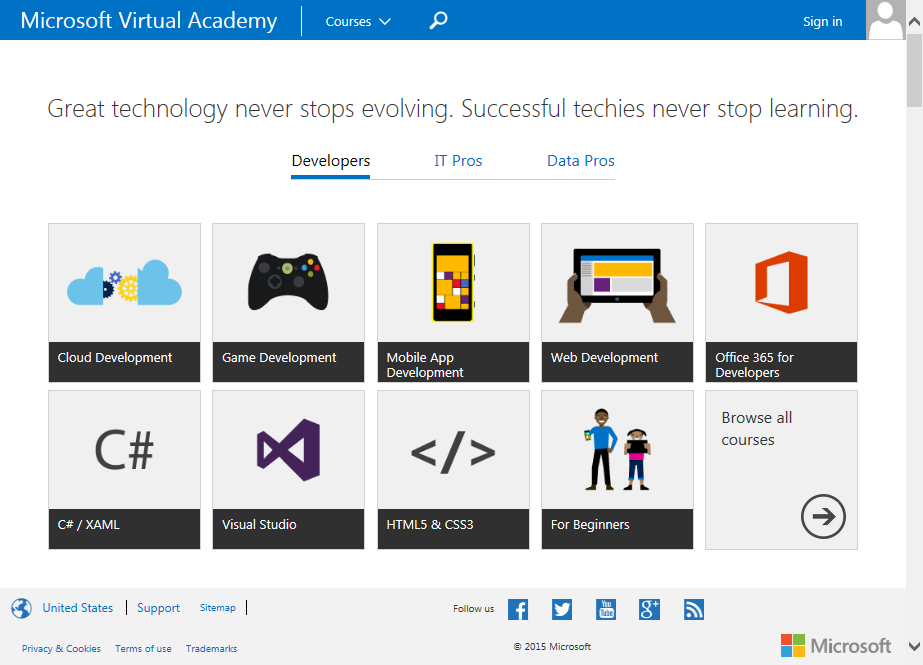 The portion of a Web page where users interact is called the user interface (UI)
The layout of a user interface will dramatically impact a user experience
layouts can range from minimalist with just a few elements, to pages that are jammed full with content
Simple layouts and complex layouts require different models to ensure that content displays properly for users
Vendor Prefixes
As with HTML5, CSS3 is still in a draft format and might not be compatible with all browsers
New properties are being added all the time, while others are being modified
Many browsers offer alternative property names to workaround any compatibility problems
These property names must be used in conjunction with a vendor prefix
A vendor prefix is simply a keyword that is surrounded by dashes
Check out the chart for examples
Vendor Prefixes in Action
To apply the flexbox style to elements in a browser, like Chrome, you simply add the -webkit-flexbox property to your CSS
A best practice is to include the property with all four vendor prefixes
This will increase the likelihood that your Web page will render correctly
If you have questions about whether your property will display properly, then check out caniuse.com
The CSS Box Model
The CSS Box Model, pt. 1
Margin
The CSS Box model defines the rules for how content is formatted on a Web page or Web application
Each element of HTML is in a box that multiple components, including padding, border, and margin
Padding is the space between the content and its border
Border surrounds the box that content sits inside
A margin is the space that surrounds the box and sits between other boxes in a Web document
Border
Padding
Content
Block-level and Inline Elements
Within the CSS Box model, there are two categories of elements
block-level
inline
Block-level elements create boxes that are a part of a pages layout
this category includes articles, sections, paragraphs, headers, footers and more
Inline elements are used to format content
this category includes emphasis and boldface
Parent/Child Relationship
With the CSS Box model, it is possible for a box to contain one or more boxes
The outer box is referred to as the parent
An inner box is referred to as a child
This is similar to nesting tags in HTML
A child inherits CSS styles from a parent, which means that styles applied to a parent will apply to a child as well
This isn’t the case for all CSS properties
Parent Box
Child Box
Problems with the CSS Box Model
The CSS Box model is not without problems
Some browsers will apply properties differently
For example, height and width are supposed to be separate attributes but sometimes aren’t treated as such by older browsers
Flexboxes
The CSS Flexbox Box Model
CSS3 now includes the Flexbox Box model, a layout mode that provides flexibility when a user changes the size of their browser window
Elements, navigation bars, forms and pictures will resize and reposition automatically to fill available space
We use media queries to determine which device is being used
CSS uses this information to automatically adjusts our HTML document to fit a screen
Flexbox Items
An element is defined as a flexbox using the display property
The display property possesses two values: flexbox and inline-flexbox
the flexbox value sets the flexbox as a block-level element
the inline-flexbox value sets the flexbox as an inline-level element
Flexbox Properties and Values, pt. 1
Flexbox introduces nine other properties, each with their own set of unique values
Flexbox Properties and Values, pt. 2
Flexbox Properties and Values, pt. 3
Working with Flexboxes
Flexboxes can contain other boxes, or child boxes, which are referred to as flexbox items
With the flex property, you can make the flexbox items flexible as well
recall that the display property is used to make parent boxes flexible
The flex property can be used to proportionally scale flexbox items when the flexbox increases or decreases in size
Parent
Child 1
Child 2
Child 3
Parent
Child 1
Child 2
Child 3
Changing the Direction of Child Items
Parent
The flex-direction property allows developers to change the direction of child boxes in a flexbox 
it uses the row, row-reverse, column, and column-reverse values
The flex-wrap property determines if child boxes will wrap onto a new line when a window condenses
it uses the nowrap, wrap, and wrap-reverse values
The flex-flow property sets the flex-direction and flex-wrap properties at the same time
Child 3
Child 2
Child 1
Parent
Child 1
Child 2
Child 3
Flexbox Demo
<style type="text/css">
            #myFlexbox {
                display: -ms-flexbox;
                -ms-flex-direction: row | row-reverse | column | column-reverse;
                -ms-flex-wrap: wrap;
                background: gray;
                height: auto;
            }
            #childBlue {
                background: blue;
                height: 80px;
                width: 100px;
            }
            #childGreen {
                background: green;
                height: 80px;
                width: 100px;
            }
        </style>
[Speaker Notes: https://msdn.microsoft.com/en-us/library/hh673531(v=vs.85).aspx]
Ordering and Arranging Content
Parent
The flex-order property allows you to adjust the order and arrangement of contents inside of a flexbox
The property groups child boxes to control the order in which they appear in a layout
The default value for the flex-order property is 0
Apple
Orange
Pear
Parent
Orange
Apple
Pear
More About Flexboxes
https://msdn.microsoft.com/en-us/library/hh673531(v=vs.85).aspx
[Speaker Notes: https://msdn.microsoft.com/en-us/library/hh673531(v=vs.85).aspx]
Grid Layouts
The Grid Layout Model
<header>
When the Flexbox Box model isn’t appropriate, you can use the Grid Layout model
The Grid Layout model uses CSS to structure content using rows and columns 
Grids are extremely flexible and provide an easier to use option for organizing content than HTML tables
<aside>
<section>
<section>
<section>
<section>
<section>
<footer>
Grid layouts and Grid Items
masthead
Grid layouts are very similar to tables because they feature rows and columns
They are best suited for more complex layouts – like those required by newspapers – than flexboxes can handle
The content in grid layouts are also modular, which allows you to move content from one part of the page to another
nav
column 1
column 
2
column 
3
footer
Defining the Grid Layout
Define a grid layout by using the display property, along with the grid or inline-grid values
Child elements in a grid are called grid items, which can be positioned according to grid tracks, grid lines, or grid cells
Grid Properties and Values, pt. 1
Grid Properties and Values, pt. 1
Grid Layout Demo
<style>
            #gridded {
                display: -ms-grid;
                background: gray;
                -ms-grid-columns: 10px 250px 10px 250px 10px 250px 10px 250px 10px;
                -ms-grid-rows: 1fr;
            }	
            #item1 {
                background: orange;
                -ms-grid-row: 1;
                -ms-grid-column: 1;
            }
            #item2 {
                background: purple;
                -ms-grid-row: 2;
                -ms-grid-column: 2;
            }
        </style>
[Speaker Notes: https://msdn.microsoft.com/en-us/library/hh673531(v=vs.85).aspx]
More About Grid Layouts
https://msdn.microsoft.com/en-us/library/hh673533(v=vs.85).aspx
Summary
1
The User Interface
2
The CSS Box Model
3
The Flexbox Box Model
4
Grid Layouts
Notes (hidden)
Some speakers at Microsoft like to use this slide for hidden “notes slides”. 
Delete it if you don’t want to use it.
NEXT: <next slide title>